房地产估价原理与方法
内容
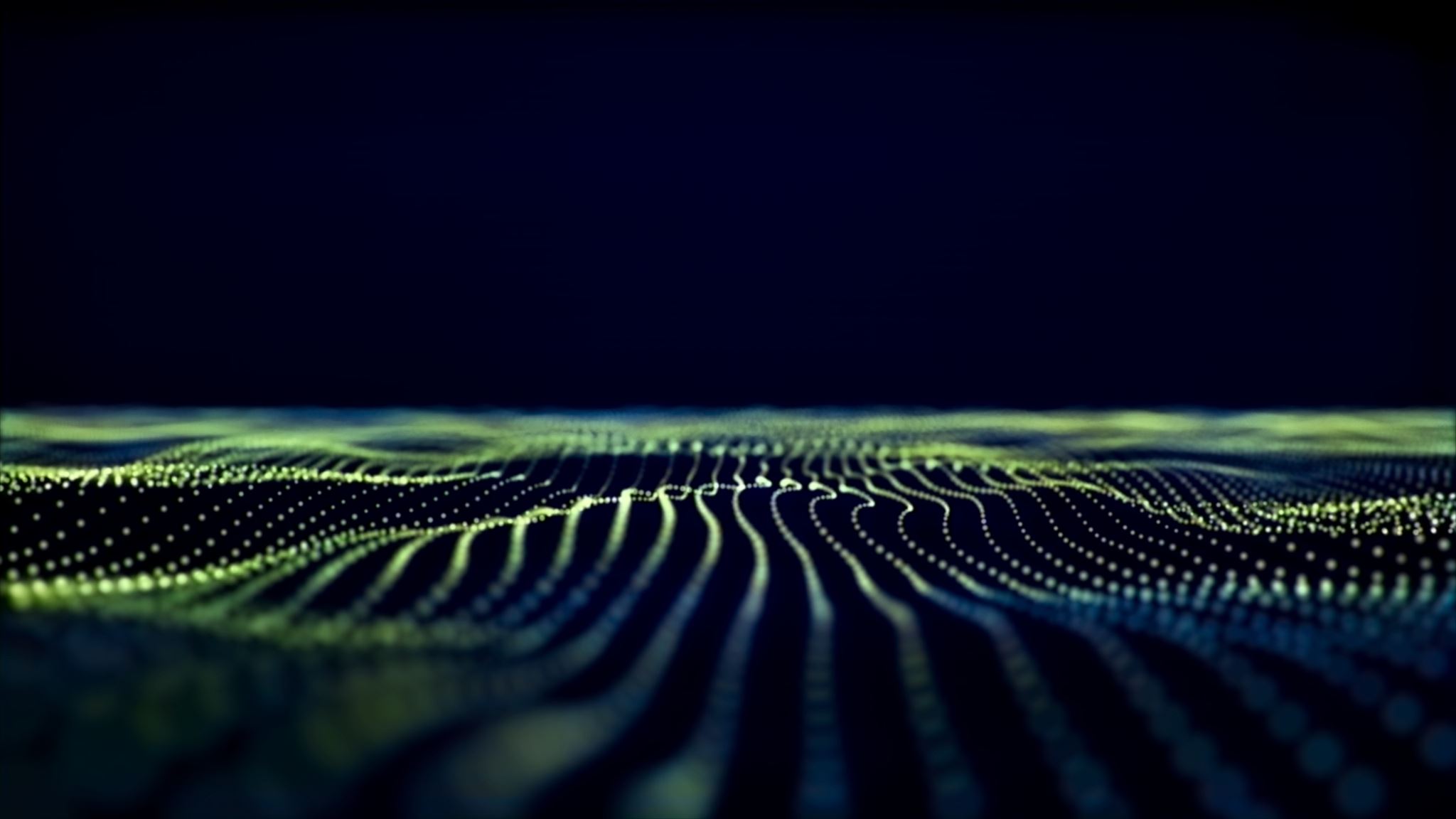 第十章  假设开发法
第一节  假设开发法概述
第二节  静态分析法和动态分析法
第三节 假设开发法的估价前提
第四节 最佳开发经营方式的选择
第五节  后续开发经营期的求取
第六节 假设开发法的基本公式
第七节 假设开发法公式中各项的求取
内容
第十一章  其他估价方法
第一节 路线价法
第二节  基准地价修正法
第三节 批量评估方法
第四节 未来价值评估方法
第五节 价值损失评估方法
内容
第十二章  房地产估价程序